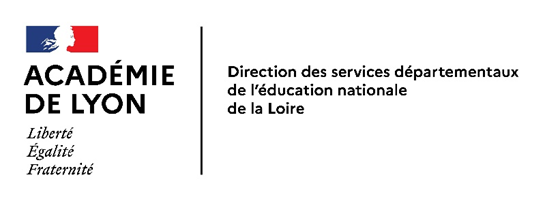 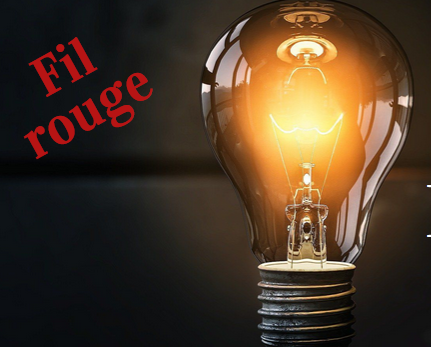 Enigmes cycle 3
Vendredi, votre dernier indice
Maintenant, vous avez tout en main . Alors, décodez………..
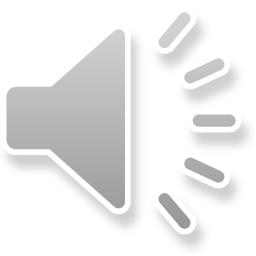 Votre réponse est donc…………
Rendez-vous sur ce lien et tapez la phrase que vous avez découverte :

https://scratch.mit.edu/projects/481783299/fullscreen/